Стилистическая дифференциация интернет-форумов
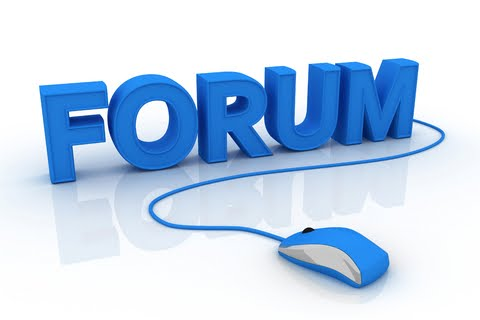 Aleksander Kiklewicz Uniwersytet Warmińsko-Mazurski w Olsztynie
Интернет-форумы (веб-форумы): гибридность
С учетом этого обстоятельства ставится задача показать внутреннюю неоднородность данного жанра интернет-коммуникации на разных уровнях организации сообщений.
интернет-форумы: разговорная речь
В силу тематического многообразия дискуссий в интернете в некоторых текстах веб-форумов присутствует специальная лексика, терминология, а также элементов профессионального и социального арго.
В силу открытого, массового характера общения интернет-дискуссии содержат языковые элементы публичных выступлений, а также публицистического стиля. 
С публицистическим стилем их объединяет также функция — установка на информацию как главный предмет интеракции.
Континуум участников в целом не представляет собой однородной группы, хотя отдельные темы (особенно специальные) способствуют определенной социальной интеграции. 
Неоднородность участников: 
социальная принадлежность
образование
возраст
пол
место жительства (город, деревня)
профессию
вероисповедование
политические взгляды и др.
три типа коммуникативно-прагматических характеристик
Данный подход, в соответствии с которым различаются 
функционально-стилистический, 
экзекутивный и 
нормативный аспекты языковой деятельности, 
базируется на дистрибутивной модели социальных вариантов языка, изложенной в работах: Kiklewicz 2009a; 2009b.
функционально-стилистический аспект: официальные / неофициальные стили
экзекутивный аспект: классовые социолекты (Bernstein 1971)
расширенный код / ограниченный код
отношение к норме: соблюдение / несоблюдение
(1)	Добрый день, Уважаемые единомышленники — любители хорошей музыки. Весна, как известно, непростая пора для людей, чьи отклонения психического здоровья приходятся аккурат на увлечение искусством, музыкой в частности. Дяди и тёти с тонкой душевной организацией, редко когда могут, похвастается богатырскими снами. Вот я обратил внимание, что классическая музыка никогда не откладывает в мозг навязчивых рефренов, которые мучают по ночам. Обычно их рождает популярная музыка. Шлягер: «это не шутка мы встретились в..» мимолётно подслушанный в маршрутке, сверлит голову бессонными ночами. Почему грандиозные мелодисты уступают битву за усталые мозги Вячеславу Ефимовичу Малежику и его соратникам по цеху. Хорошего всем дня!
(2)	дяди и тети с тонкой душевной организацией
(3)	маршрутка
(4)	сверлит голову
(5)	усталые мозги
(6)	Если рассматривать в качестве господствующей музыкальной доктрины т.н. популярную музыку, то она, какая никакая, а всё-таки родственница классики, так что пусть и в качестве рудиментов, но должна содержать в себе наследие великой музыки прошлых веков.
(7)	Вы, наверное, не преподавали классическую музыку. Если целый день этим заниматься — то эффект "рефренов" под конец дня примерно тот же.
(8)	Товарищам лишь бы постебаться...
(9)	Вот и Антонио Сальери, поди, тоже часто когда-то - всё ворочался, ворочался... не мог заснуть, бедный, ибо в голове у него - "пиликали" моцАртовские всё мотивчики, моцАртовские всё контрапунктики и разработочки... И - пока по соседству Вольфганг Амадей - сочинял свои новые шедевры - бедному Антонио - было не заснуть спокойно... И после - когда Вольганг Амадей - уже был... товО... И - тогда - вряд ли несчастный Антонио Сальери - вплоть до конца дней своих земных - спокойно спал по ночам...
(10)	Ой, не скажите!..
(11)	Это удел любых профессионалов... Если ты знаешь назубок свою профессию, тебя трудно чем-то в ней удивить... Но лучше соприкасаться каждый день с великой музыкой, чем умиляться время от времени "дивным звукам" попсовых ансамблей...
(12)	Да и вообще, в классике столько запоминающихся, "забойных" мелодий, что никакому Океану Эльзи и не снилось!
(13)	Выгоните "ночного диджея в голове" к едрене фене... без всякой жалости!
(18)	За Атлетико чота я очкую, Лестер последнее время в АПЛ у себя дома рвёт всех подряд в клочья.
(19)	Сегодня Барса будет уничтожать Юве!В том году вроде Юве у Баварии 2:0 вела и проиграла 2:4, так что им непривыкать быть отьебаными.
(20)	Славен,у тя чё дублягис нету,ты как пельмени по городу развозишь,у цыганки дорогу спрашиваешь?))
(21)	ПК, не провоцируй... щас вся одёжа в картинках Лиса, Кубка и Васи будет)))
(22)	Ебанутая скатина( извините не сдержался),слов нет,одни маты,сука тянут бабло со всей России и ещё собираются до уровня НХЛ,эпический долпаёп.
(23)	Обычный базар погрязшего в сказках олигарха-хохла! И деньги то не при чём и игроки патриоты и Газпром ваще с боку припёка))
(24)	Музло,нормалек,Серега по пьяни мне вкатило.)
Интернет-форумы, как и компьютерно опосредованная коммуникация в целом, характеризуется совмещением разных функциональных стилей (среди которых доминирует разговорный стиль) и разных социолектов. 
Кроме того форумы по-разному относятся к литературной норме. 
Анализ показал, что возможна стилистическая стратификация форумов в зависимости от коммуникативного ареала — высших или низших функций языковой деятельности.
В первом случае разговорная форма литературного языка (с элементами публицистического стиля и стиля публичных выступлений) служит для выражения семантической, в том числе модальной, рефлексивной/медитативной информации, делает возможным широкий охват пользователей интернета. 
Во втором случае доминирующей формой общения являются нелитературные формы существования языка (такие, как просторечие, молодежные, социальные, хоббические и профессиональные жаргоны), что связано с участием в коммуникации относительно закрытых групп.
Данный тип интернет-дискурсов с очевидностью корреспондирует с понятием общества конформизма в известной теории Д. Рисмана (Riesman et al. 2001), хотя его типологическую характеристику определяют также другие, в частности, этнокультурные признаки.
Гибок язык человека — речей для него изобильноВсяких: поле для слов и сюда, и туда беспредельно.Что человеку измолвишь, то от него и услышишь.
Гомер